Cardiovascular System
Functions: 
Transports oxygen and carbon dioxide to and from tissues
Transports nutrients, waste products, and hormones
Regulates body temperature, pH (blood is 7.4)
Restriction of fluid loss during injury
Plays a role in the immune response

3 major structures: 
Heart, blood and vessels
Heart
Endocardium: Innermost layer of the heart

Pericardium: (Epicardium) outer layer, thin sac protects the heart

Myocardium: heart muscle itself
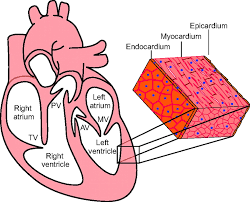 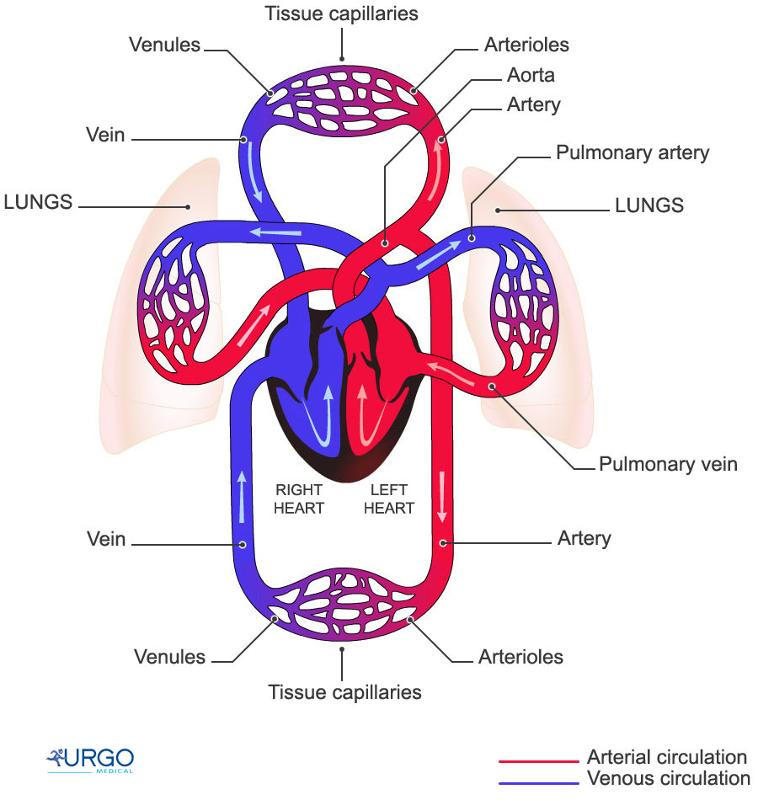 2 different circuits:

Pulmonary → To/from the lungs for exchanges of gases

Systemic → Oxygenated blood distributed to the body
Vessels
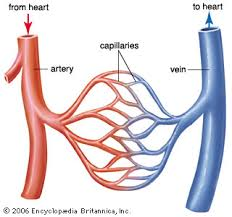 Arteries → blood vessels which carry blood from the heart to the body.
Arterioles → smaller branches of arteries
Veins →These are blood vessels that take blood back to the heart; this blood contains less oxygen and is rich in waste products that are to be excreted or removed from the body. Veins become larger as they get closer to the heart. 
Venules → smaller branches of veins 
Capillaries → microscopic blood vessels which connect arteries and veins together, exchanges of gases occur here
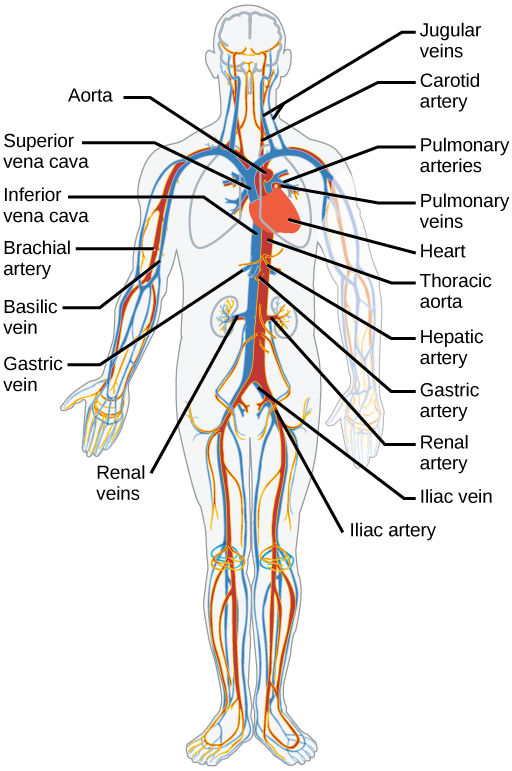 Major Vessels:

Vein → Vena Cava

Artery → Aorta
Blood
Children: The average 80-pound child will have about 2,650 mL of blood in their body, or 0.7 gallons. 
Adults: The average adult weighing 150 to 180 pounds should have about 1.2 to 1.5 gallons (9 and 12 pints) of blood in their body. 
**The volume of blood in a person's body will vary according to their size and other factors, but the average quantities of blood are as follows: An average-sized woman has about 9 pints of blood.   (8 pints in 1 gallon)  The amount of blood in the human body is generally equivalent to 7 percent of body weight.
Blood: What is in the blood?
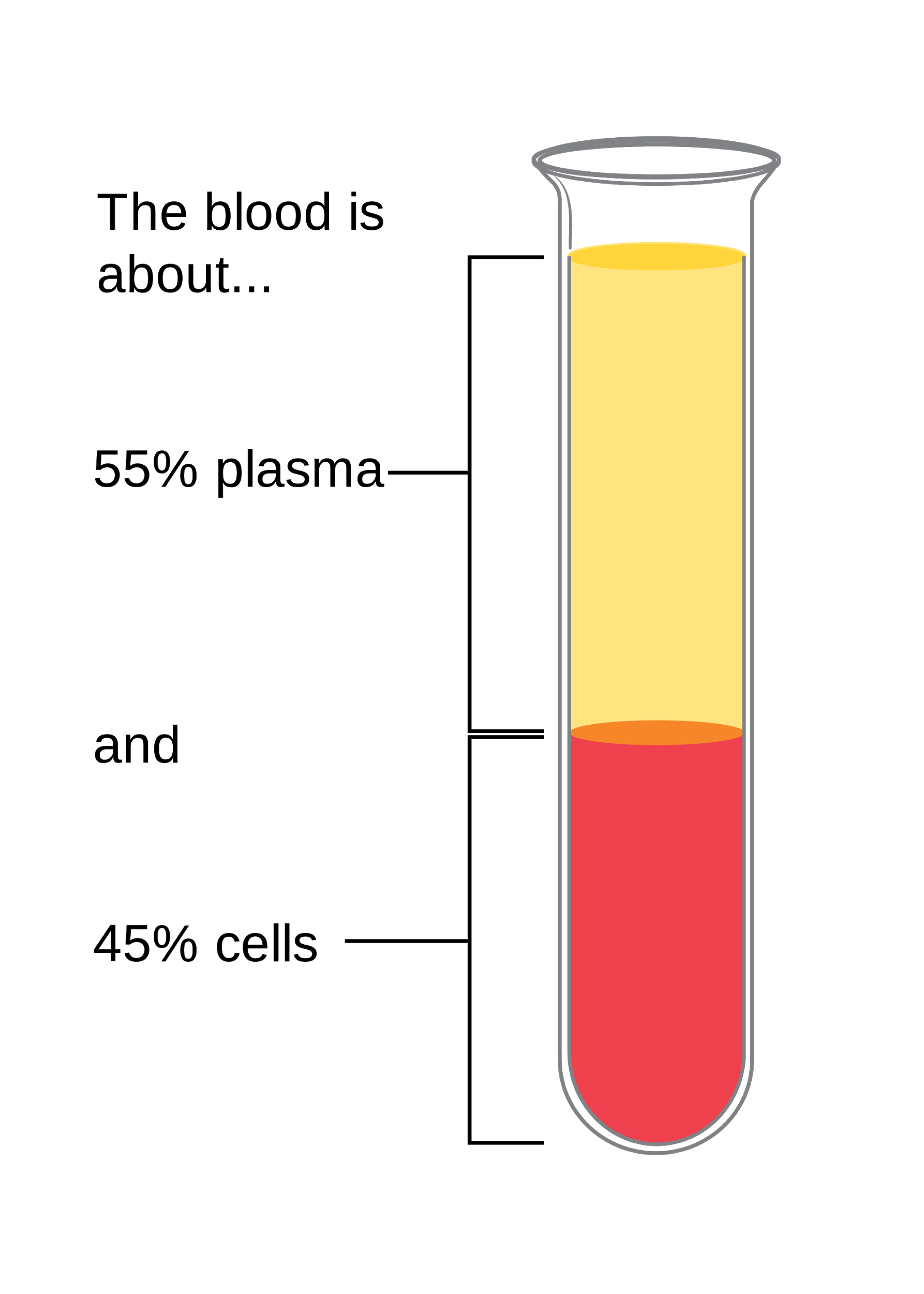 Plasma→ The yellowish liquid part, made of water, salts, and protein. It also contains hormones, nutrients and waste products. Over half of your blood is plasma.  
The solid part of your blood contains red blood cells, white blood cells, and platelets. 
Erythrocytes→ Red blood cells (RBC) deliver oxygen from your lungs to your tissues and organs.
Leukocytes → White blood cells (WBCs) are the cells of the immune system that are involved in protecting the body against both infectious disease and foreign invaders.
Platelets → tiny blood cells that help your body form clots to stop bleeding.
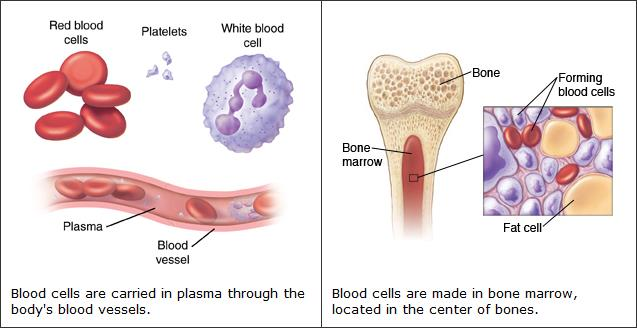 Blood: What is in the blood?
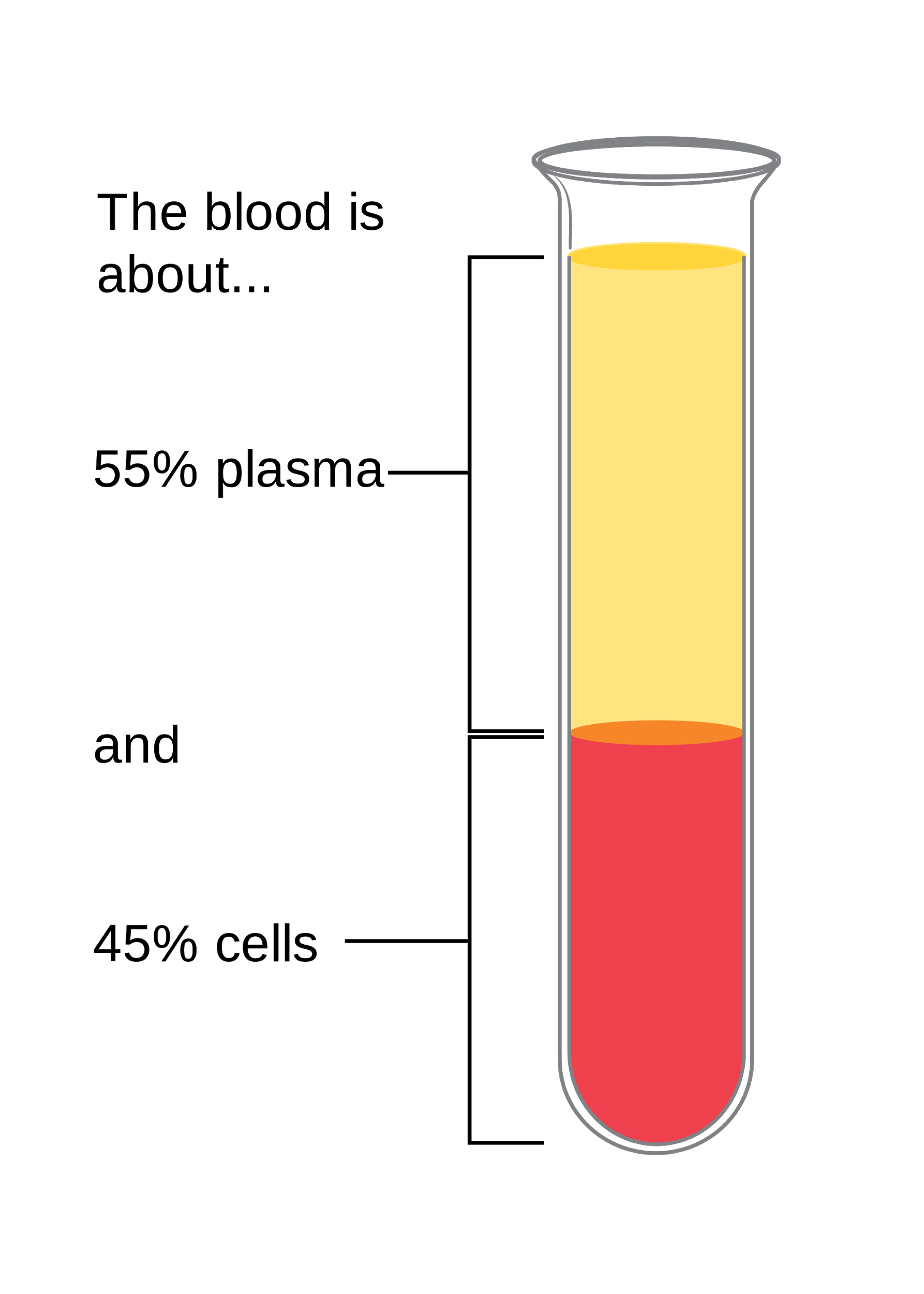 Plasma→ makes up 55% of the blood volume
Of this → 91% water, 7% Blood Proteins, 2% Nutrients, Hormones and Electrolytes

Erythrocytes→  makes up about 45% of the blood volume

Leukocytes & Platelets → makes up less than 1% of the blood volume
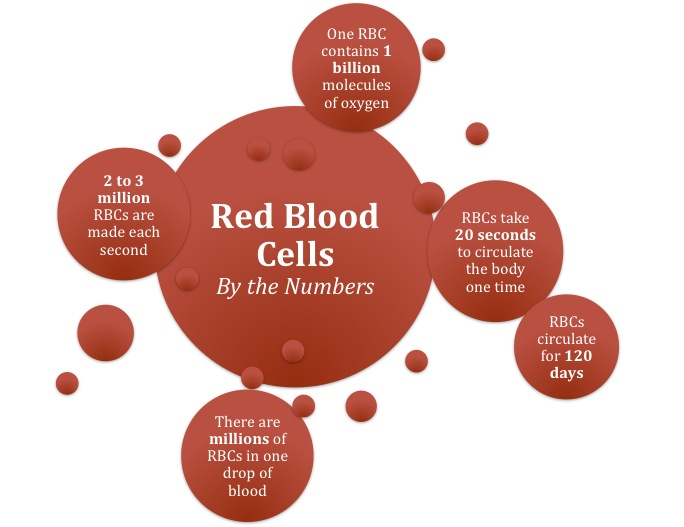 All of us have immune systems, some different than others! All of our cells are covered in antigens.

Antigens: substances that cause an immune response in the body by identifying substances in or markers on cells. 
When it detects something not familiar it triggers the release of antibodies that tag foreign body and mark them for termination
2 main types of Antigens → called Agglutinogens

A									B

You can have 1 of these antigens, both or neither of these. 

If you have one of these, you don't have any antibody for it. So your body will attack it!!!
Another type of antigen we have is call Rhesus, or known as the Rh system  (collection of 45 antigens produced as a group, you get all 45 or none)
		
		We either have this antigen or we don’t

		Have it						Do Not Have It																	
		Rh +									Rh -
Who can accept...
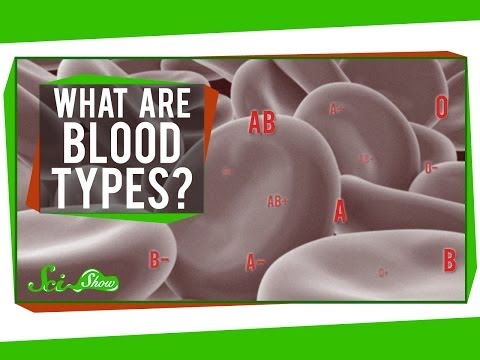 Blood Typing- the testing of a sample of blood to determine an individual's blood group.
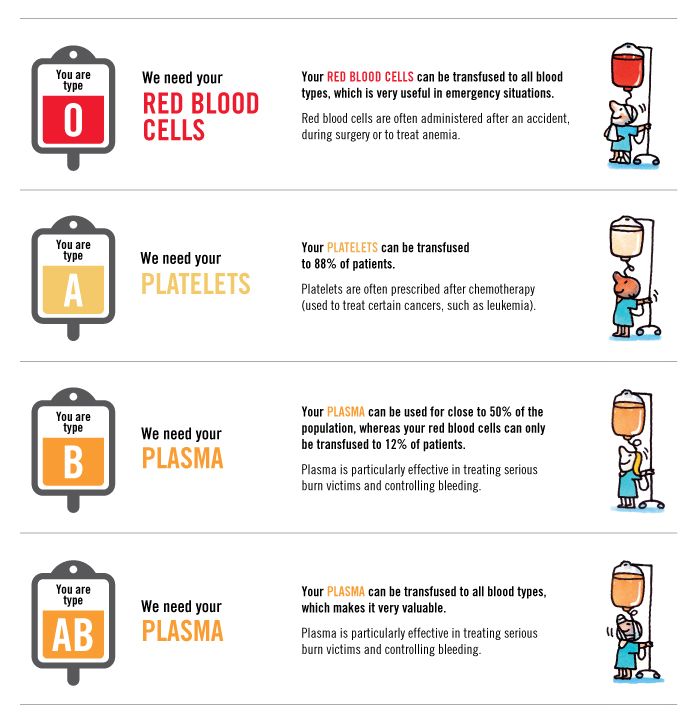 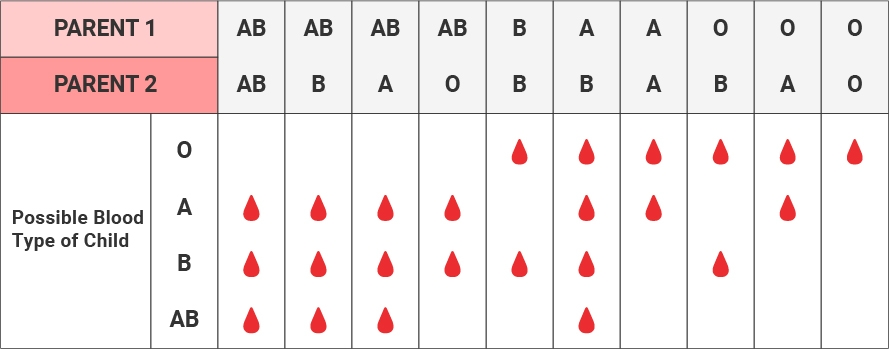 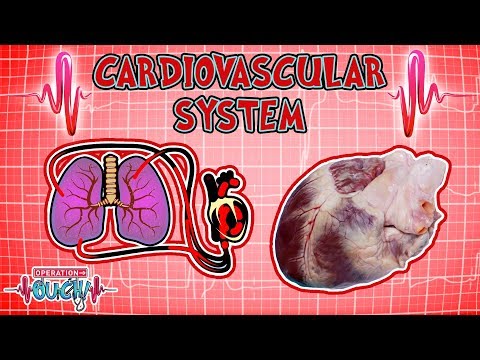 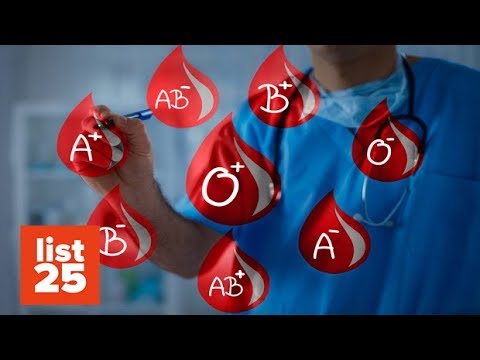 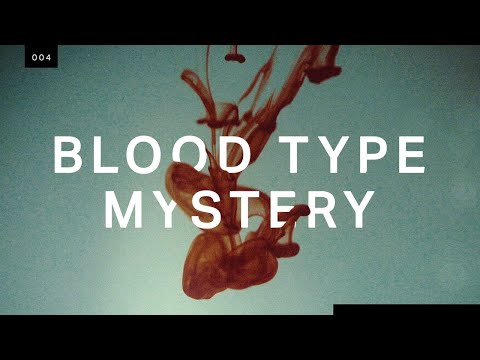 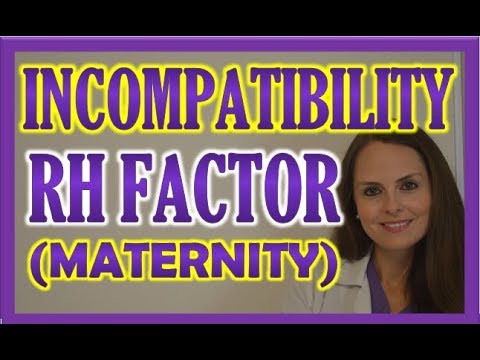 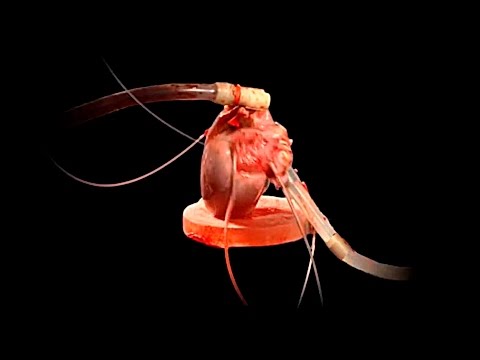 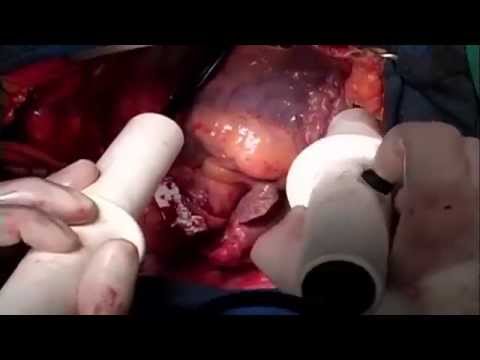 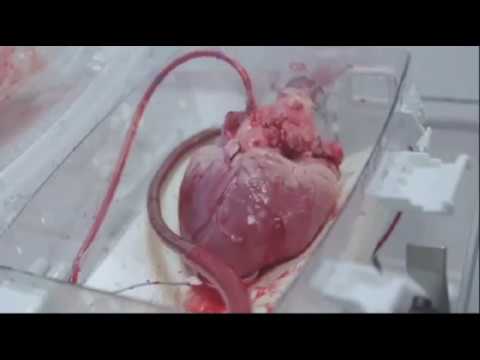 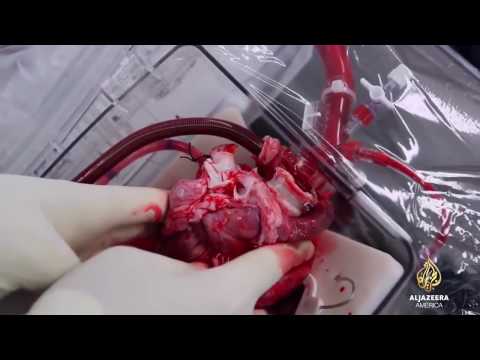 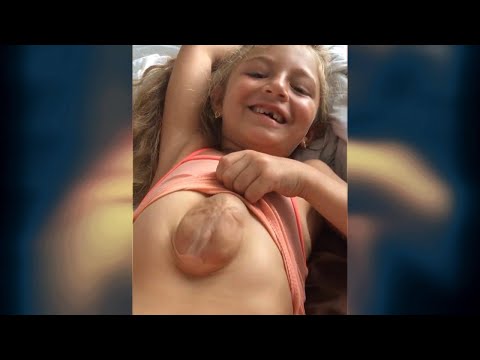 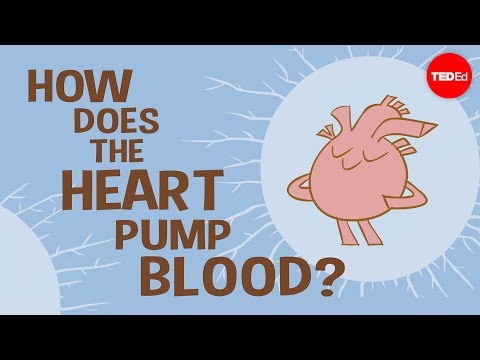 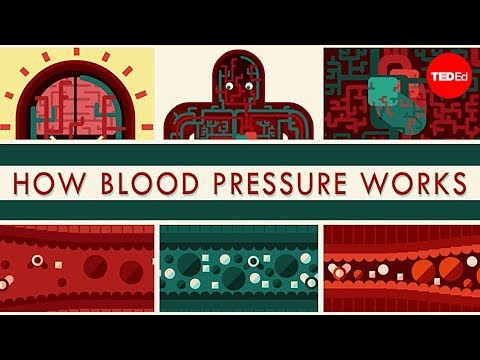 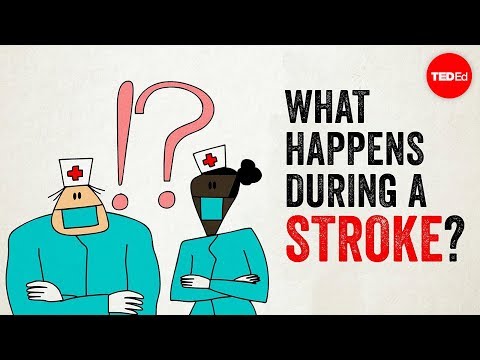 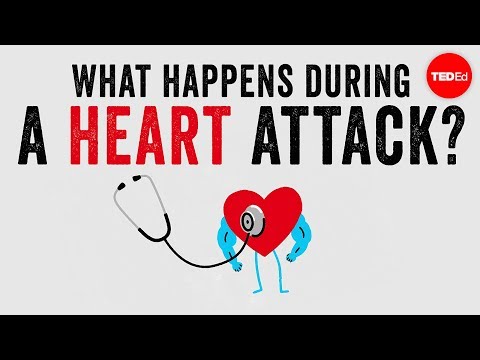 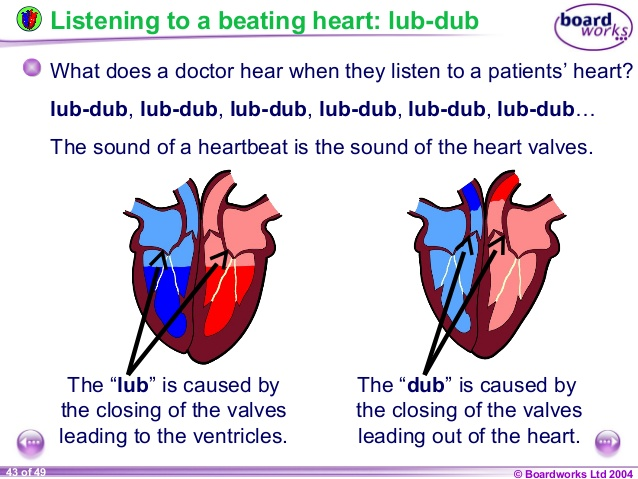 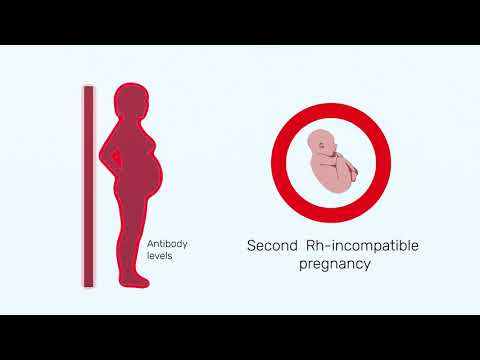 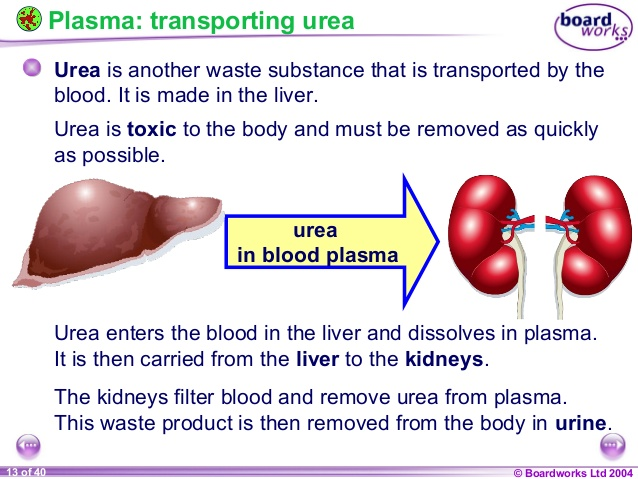 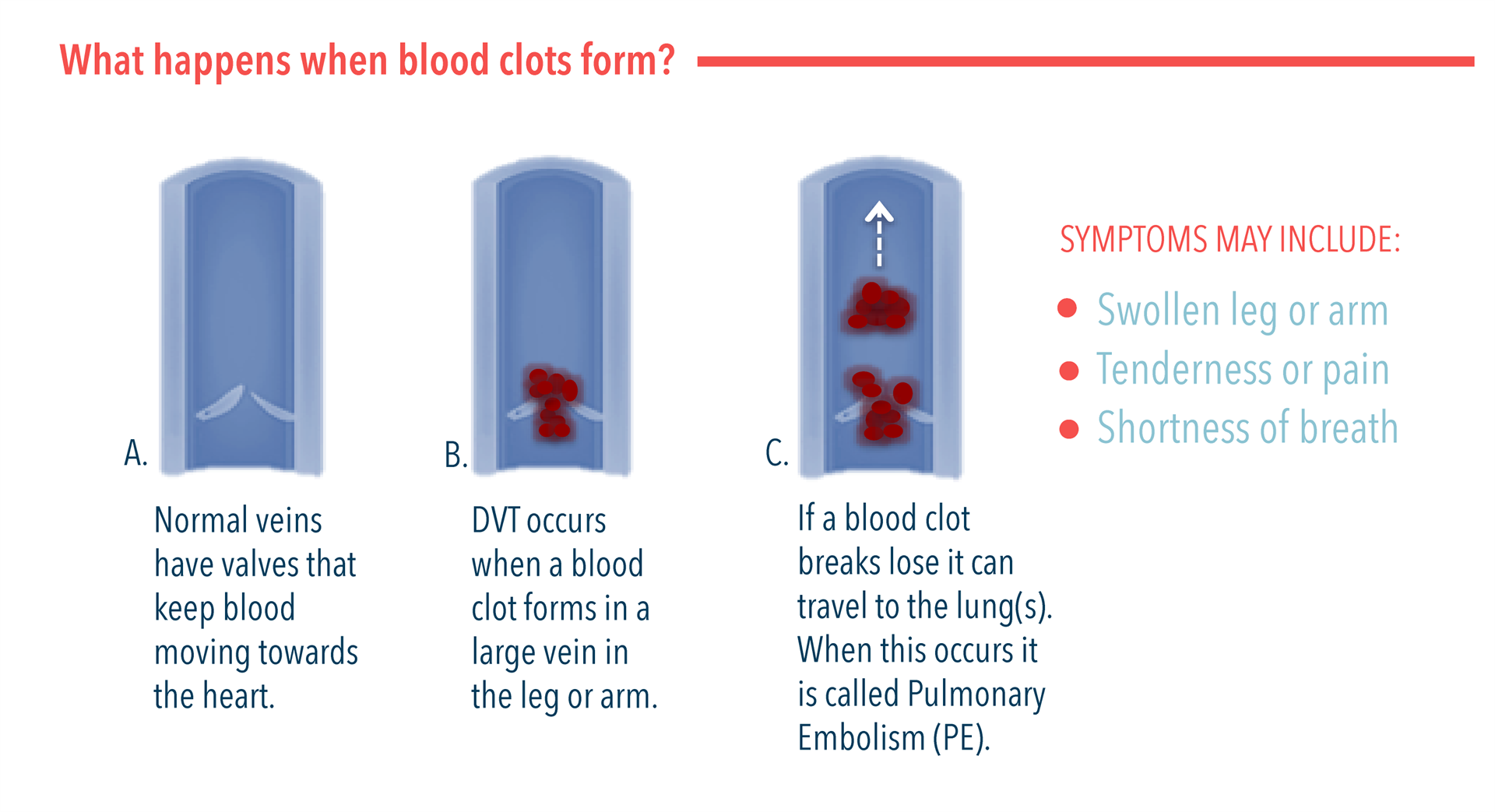